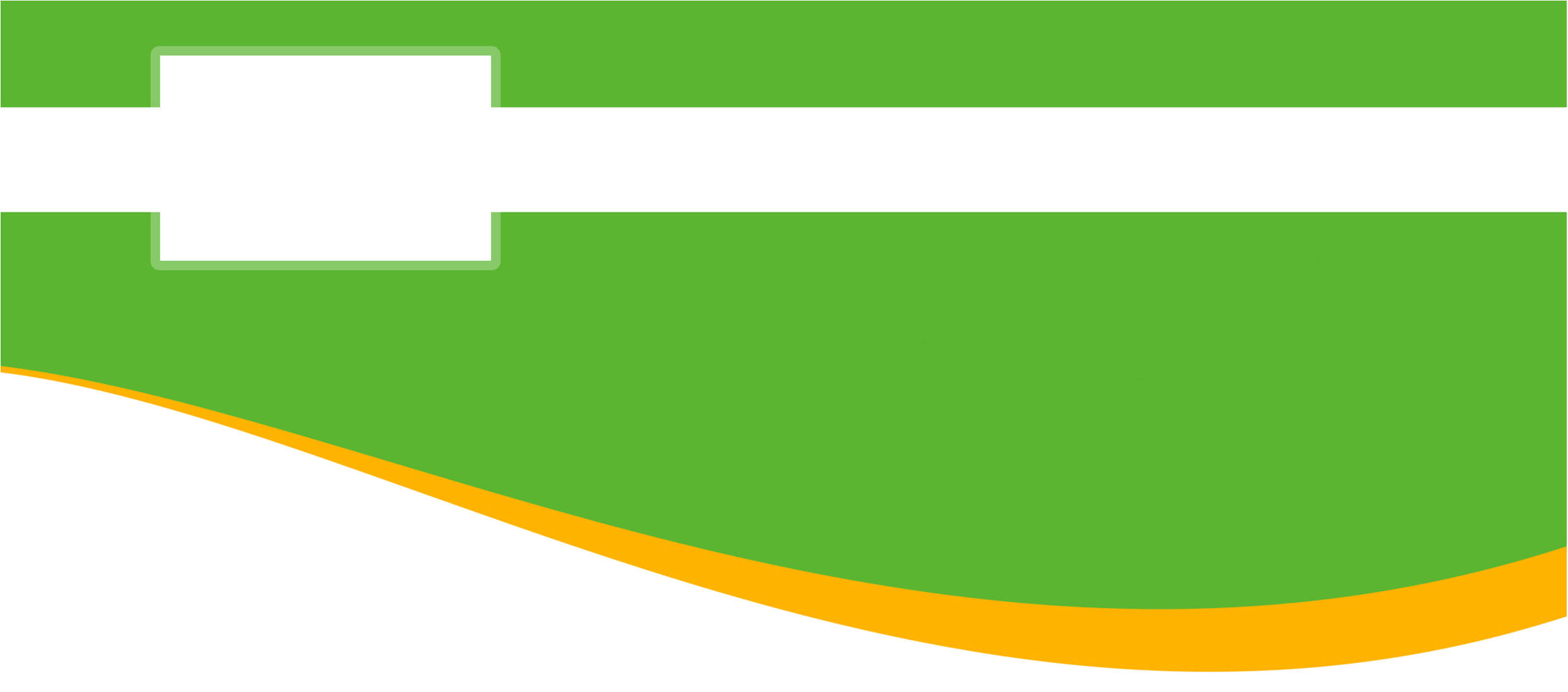 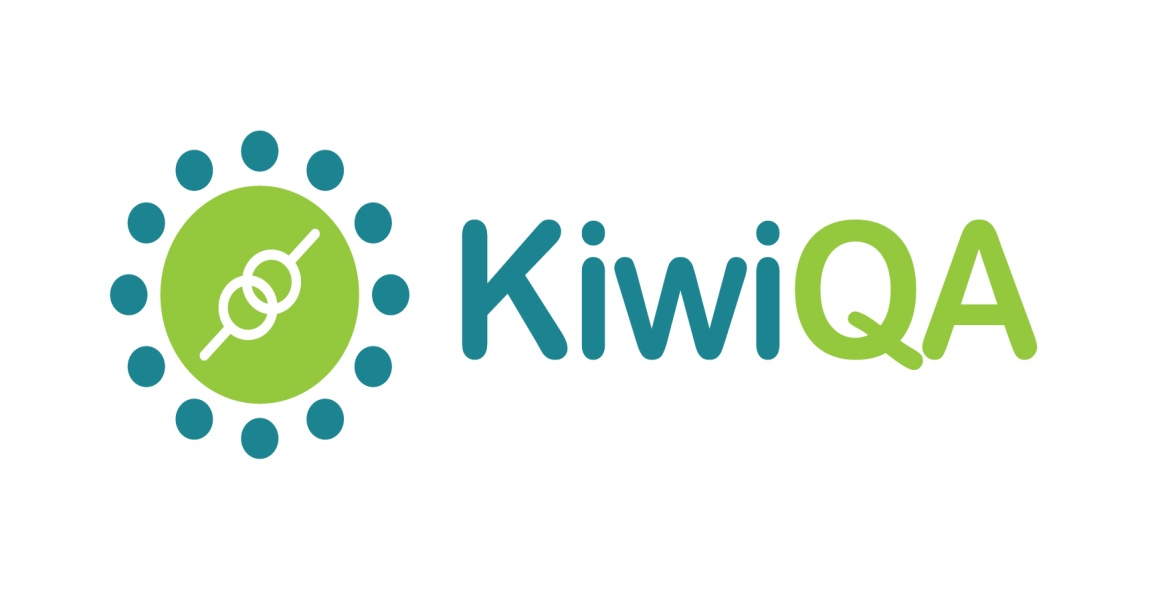 An Independent Software Testing Company
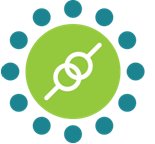 About Us
Most businesses think that product is the most important thing, but without Quality won't make a product successful
50
200+
2
8+
12+
Financially Stable
Projects Finished
Offices
Years in Business
Awards Won
Engineering Team
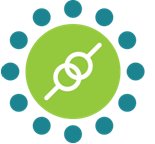 Our Vision & Value
Vision : Most Trusted Testing Company
Client Value Creation
B
A
A
Customer First
Creativity is the key to success in the great
B
Quality
Creativity is the key to success in the great
D
Teamwork
C
C
Creativity is the key to success in the great
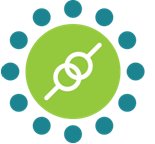 Our Workspace
Office
Monday to Friday
Description
A fast-paced, buzzing environment with great diversity – a place where the customer is always the centre of attention.  Employee are our success, and we are committed to being a good employer.
 
By providing a fun, creative and dynamic workplace, we all grow together.

Our working approach is shaped by a strong respect for each individual. 
This applies to every aspect of the employment – from wages, working hours and freedom of association, to equal opportunities for growth and development within the company. Every employee has the right to discuss work-related issues directly with management.
Love
Drink Coffee
Mobile
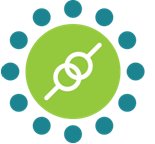 Why Work With Us ?
One Stop QA Shop
Testing After Hour
Testing Around the Clock
High RoI on QA Investments
Proven Expertise in Large Scale Testing Programs
Seasoned QA Professionals
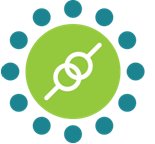 We Work With
STARTUPS
SMALL BUSINESS
ENTERPRISE
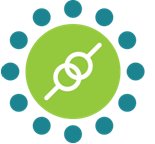 Industries We Work
Social
E-Commerce
CRM
Health Care
FinTech
Cloud
Mobile
Enterprise
Telecom
Insurance
Banking
Retails
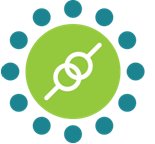 Our Services
Automation Testing
Load and Performance Testing
ERP & IoT Testing
Mobile Testing
Code Verification
Manual Testing
Security Testing
Big Data Testing
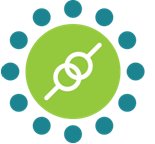 Automation Testing
Commit to Repository
Commit to GIT/Bitbucket
Distribute Test on Cloud
Development of Scripts
Integration with CI
Integration with Sauce Lab/Browser stack
Development in C# or Java
Enhancement
Test Data Preparation
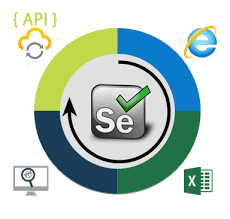 Review Manual Testcases
Automated Report Generation
/Share Results
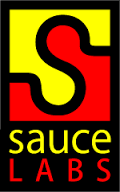 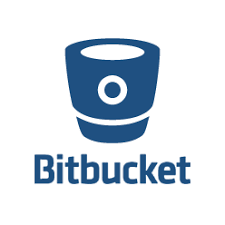 Define Use Cases/TestCases
Review & Approval
Test Execution
Defect Management
Prepare Summary Report
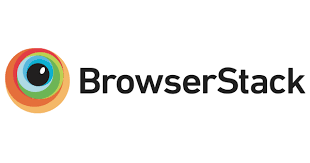 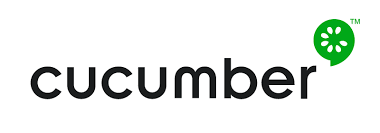 All registration marks are the property of their respective owners.
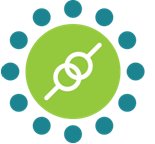 Mobile Testing
Define
Automation
Develop
Develop TestCases
Lab Set up
End to end Testing Setup
iOS Automation
Andriod Automation
Device Certification
Test Strategy
Device Identification
Analyze Market Trends
Deliver
Real Handsets Testing
Pre-Market handsetsTesting.
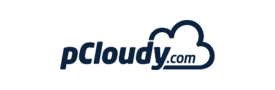 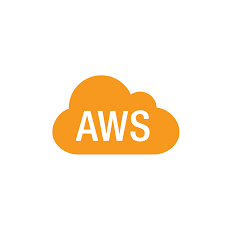 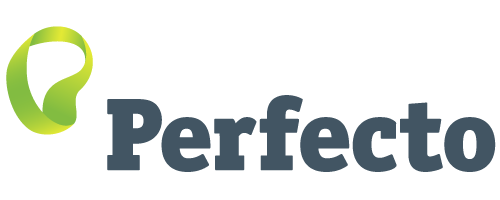 All registration marks are the property of their respective owners.
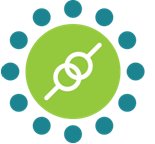 Performance Testing
optimization
Load Test
Develop
Define & Design
Health
Installation of tools
Populate Test Data
Design Test Scripts
Dry run on Test Scripts
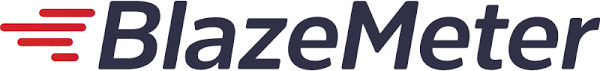 Define Performance Requirement
Select Performance Testing Tools
Procure Pre-Prod Test Environment
Define Test Data
Identify Potential Risks
Analysis
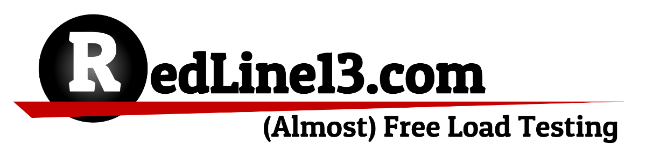 tools
Users load
TEST
traffic
target
mobile
performance
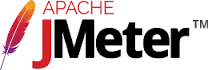 Analysis & Certify
Test & Tune
Analysis based on performance Data
Capacity measurement for web/DB server
Final summary report Preparation
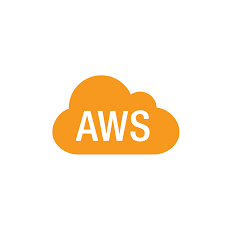 Execute The Scripts
Tune Application Server
Tune DB Server
Tune the infrastructure
All registration marks are the property of their respective owners.
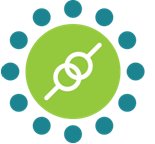 Code Testing
Analyze your Software Code
Governs Your Application
Know the Quality Factor
Take decision about your application
Explore best repair scenarios
Locally and on cloud
 Integrate your dev life cycle
Risk
 Metrics
 Defect.
Manage Quality Model
Define your own or use ours
 Choose Best Practice & metrics
 Define your Portfolio
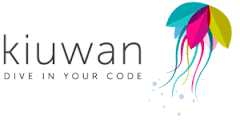 All registration marks are the property of their respective owners.
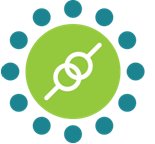 Security Testing
Web VAPT Testing
Network Testing
iOS App Testing
Intrusion Detection
Andriod App Testing
Threat Detection
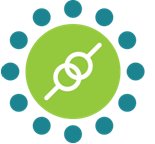 Manual Testing
UI/UX Test
Cross Browser Test
Web Responsive Test
Installation Test
Functional Test
IoT Test
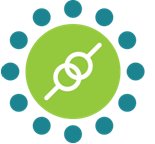 Our QA Methodology
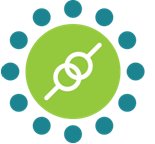 Engagement Model
Offshore Testing
Pilot Project
Fixed Price
Time & Material
On Site Testing
Our engagement model is modular and is designed in such a way that it reflects our passion and work culture as well as aims to understand your needs on a priority basis.
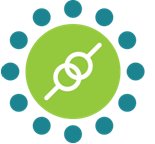 Our Awards
2
1
1
3
2013
2015
2016
2017
India
 Best Software Company in Gujarat State 

 10 Most Software Testing Promising Company in India by Silicon India
India
Top 20 Start-up IT services in India by Start-up city
India
10 Fastest Growing Software Testing Companies 2016
.
India/Australia
20 Most Promising Testing Provider

Recognized Top 100 MSME by Vibrant Gujarat

 Approved NSW ICT Services Provider
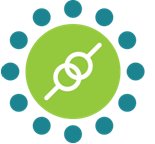 Meet Our Great Team
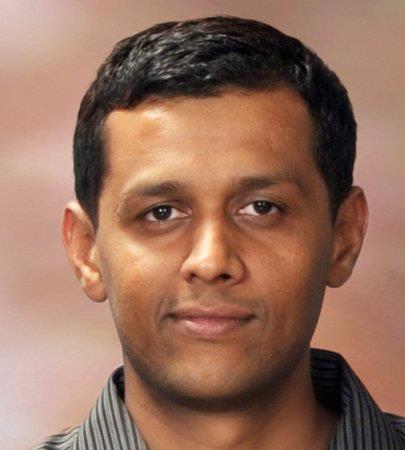 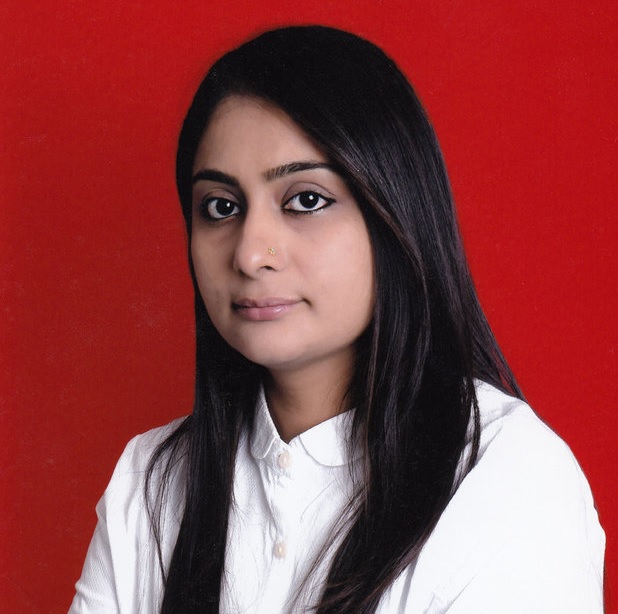 Niranjan Limbachiya
Shital Limbachiya
Nirav Raval
Niranjan heads KiwiQA as a CEO. 

He is the chief quality officer for the team. He is a responsible for the innovation, defining the service lines, methodologies, customer delivery  , human resource and overall operations.

He is a charismatic and energetic QA leader with a proven track of record of 12+ years.
Nirav is a partner at KiwiQA.  

He has 12+ years of professional and entrepreneur experience in building  operations, raising a finance, joint venture alliance  and a commercial acumen towards driving business.

He is a responsbile  for driving growth related  initiative at KiwiQA. He is active in renewable energy , information technology ,consulting  and retails sectors.
Shital is a MD at KiwiQA.

She has business-management skills to drive gains in revenue, market share and profit performance.
 
She is responsible for business strategic  & sales vision. Also building  relationships with new prospects and existing customers.
CEO - FOUNDER
PARTNER
MD
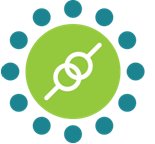 Our Clientele
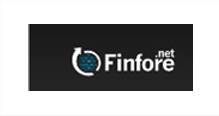 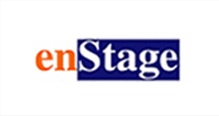 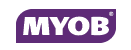 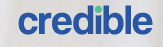 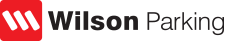 FinTech
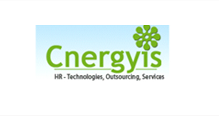 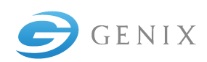 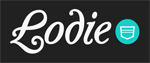 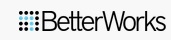 Business
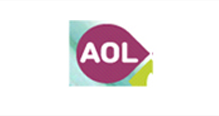 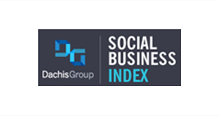 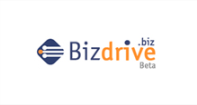 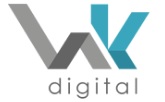 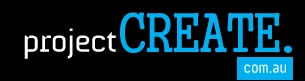 Social
All registration marks are the property of their respective owners.
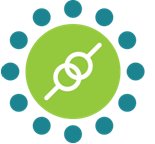 Our Clientele
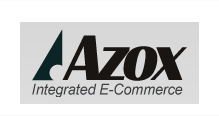 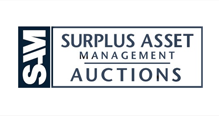 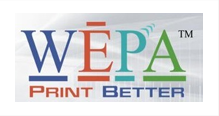 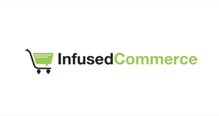 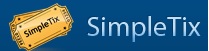 E-Commerce
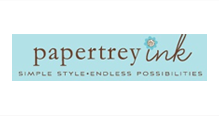 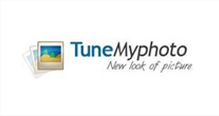 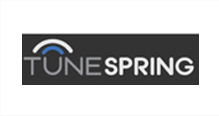 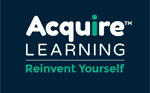 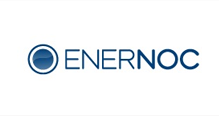 Video
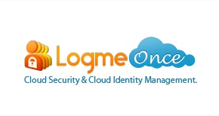 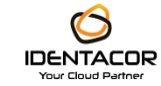 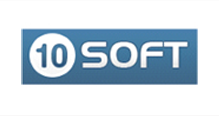 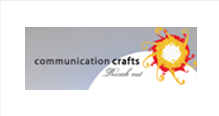 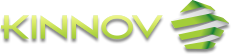 Web Dev
All registration marks are the property of their respective owners.
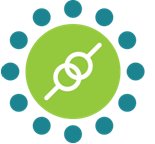 Contact Us
Social Media
Facebook.com/KQSPL
Twitter.com/KQSPL
Linkedin/Kiwiqa
Youtube.com/kqsplmobiletesting
AUSTRALIA
Suite 309, 20A
Lexington Drive
BellaVista NSW 2153
INDIA
Office No 1, 4 D Square Mall
Visat Gandhinagar Highway
Ahmedabad GUJ , India 384170
Sales Phone & Email
Direct Line (AUS): +61 – 0410 757 121
Direct Line (India): +91 – 99099 87042
Sales@kiwiqa.com/Sales@kiwiqa.com.au
THANK YOU
Every Accomplishment Starts With the Decision to try